Value to Whom? 
Understanding Flawed Value Metrics: State Policy Implications
PIPC Goals
Meaningful engagement
Non-discriminatory metrics in value assessment
Access to the right care at the right time
Value to the patient
NASHP: Discriminatory Model Bills
Canadian Reference Pricing — Allows states to directly references the prices paid for drugs in five Canadian provinces. Before applying for coverage by the provinces, all drugs must complete a Common Drug Review by CADTH, which uses QALYs. 

Drug Pricing Review Board — Establishes a drug review board or commission. The goal of the board is to allow the state to review and evaluate the reimbursement rate and/or coverage for pharmaceuticals. Permits the state to rely on third-party research or contract directly with a third-party for the purpose of fulfilling its duties – in other states this has been ICER. 
Funded by Arnold Ventures
3
Governor’s bill No. 5054
Allows PDAB to study strategies to reduce drug prices and recommend cost containment strategies for the Office of Health Strategy.
The PDAB is to report on “cost effectiveness evaluations,” which could include QALYs and similar measures as they are not banned.
Board members "shall have an advanced degree and experience or expertise in health care economics, health services research, pharmoeconomics, pharmacology or clinical medicine. At least one such member shall have direct experience with consumer advocacy and health equity.” 
Patient perspectives are not included.
The legislation does not create an advisory process for patients and people with disabilities. 
The bill was discussed in a public hearing on February 23, 2024.
Connecticut Cost Containment Bill
4
[Speaker Notes: \]
Quality-adjusted life years (QALYs)used to determine cost effectiveness
[Speaker Notes: Disability and patient advocates have long had issue with ICER’s models as they rely on the Quality-Adjusted Life Year, QALY, which discriminates against those with disabilities and chronic conditions and older people by devaluing treatments for those populations]
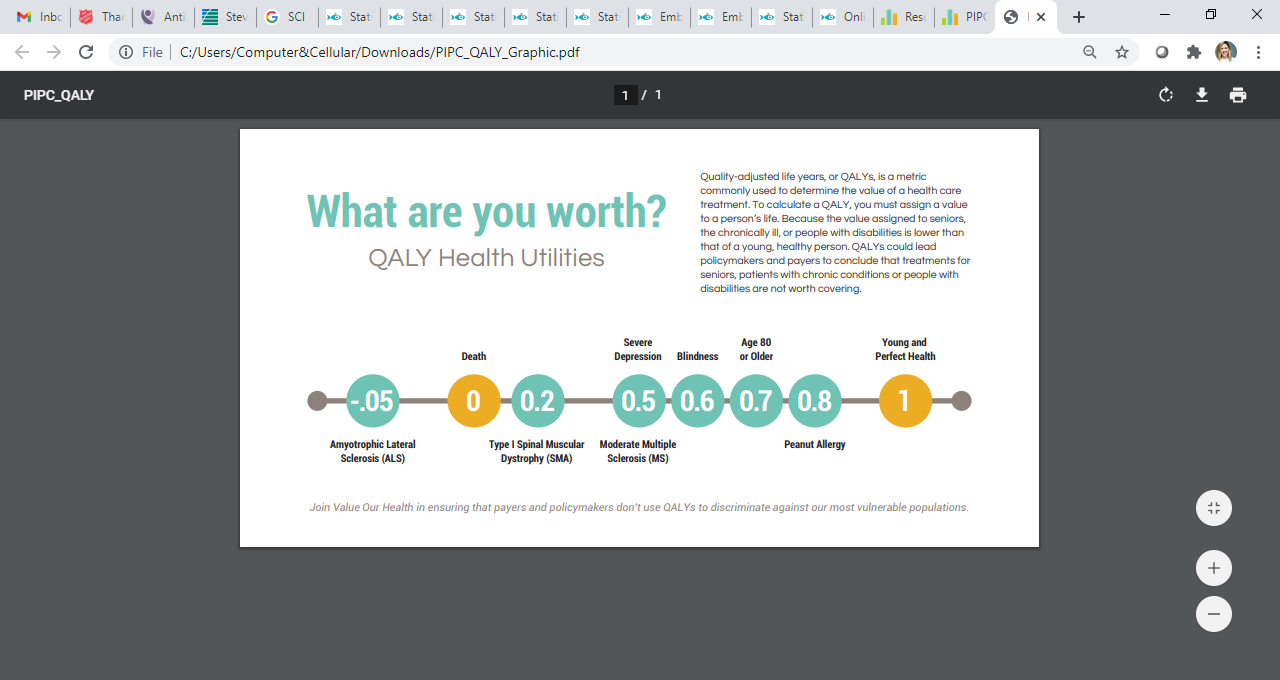 6
[Speaker Notes: QALY-based assessments assign a financial value to health improvements provided by a treatment that do not account for outcomes that matter to people living with the relevant health condition and that attribute a lower value to life lived with a disability. When applied to health care decision-making, the results can mean that people with disabilities and chronic illnesses, including older adults, are deemed not worth the cost to treat.]
History of QALYs
7
What are similar measures?
The algorithm for determining whether a treatment is cost effective relies on survey data, subject to bias.
Life expectancy estimates may present biased view of life-years gained.
Weights could be calculated from an older population or from a population that has co-existing conditions or disabilities.
Quality of life (QOL) calculated from biased surveys.
The source data for the weights that turn life years into quality-adjusted life years may come from populations unfamiliar with the condition or with a bias against living in the described health states.
The Math Bias in Health Utilities
Different People Respond Differently to the Same Drugs
[Speaker Notes: Think about this new age of personalized and precision medicine. We now know and can better understand that different People Respond Differently to the Same Drugs.]
For many conditions, such disparities are reflected in clinical knowledge – but not yet in research literature.
[Speaker Notes: And For many conditions, such disparities are reflected in clinical knowledge – but not yet in research literature. Your doctor is better apt to tell if a treatment will work for you based on what is seen firsthand with other patients that share your characteristics. Tony often notes that the epilepsy drug that works for him is not the drug that is typically preferred on a formulary. But if he were to switch, he would likely go back to having seizures.]
Institute for Clinical and Economic Review (ICER) Cost-Effectiveness Assessments
Primary funding from Arnold Ventures.
Known for advancing value assessments of new drugs using QALYs and evLYGs
Methodological challenges:
Relies on discriminatory methods such as quality-adjusted life years (QALYs) and similar one-size-fits-all summary metrics; 
Fails to meaningfully engage expert stakeholders;
Fails to consider outcomes that matter to patients and people with disabilities
Premature assessments; and
Lack of transparency to people living with studied conditions.
12
[Speaker Notes: Calls QALYs the “gold standard”]
Sec. 504 Rule on Value Assessment
The new regulations bar health care decisions relying on measures that discount gains in life expectancy, which would include the quality-adjusted life year (QALYs) and the combined use of QALYs and equal value of life years gained (evLYG). The agency broadly interpreted what constitutes the discriminatory use of value assessment in its description of the rule. The agency also stated that methods used in value assessment, such as their utility weights, are subject to section 504 when they are used in a way that discriminates.
13
New York: References QALY-based value assessments in determining supplemental rebates, codified authority to reference ICER as a “third party” expert
Cystic fibrosis, spinal muscular atrophy.

Massachusetts: The Health Policy Commission has a contract with ICER to develop their framework for determining the “value” of pharmaceuticals. 

Prescription Drug Affordability Boards in Oregon, Washington, Colorado, Minnesota and Maryland:
Language to bar QALYs falls short.
Patient engagement processes fail to capture patient and disability perspectives.
Not all states exclude rare disease drugs.
Colorado advancing reimbursement caps on arthritis drug.
Other reviewed treatments for conditions including arthritis, psoriasis, Crohn’s disease, HIV/AIDS, obesity, vaccines, asthma/allergy, diabetes, heart disease, ADHD.
State Uses of Cost Effectiveness and ValueWith tight budgets, states look for one-size-fits-all solutions to reduce their health costs, unintentionally embedding discrimination.
State Lessons Learned
PDABs are not as turnkey a solution as legislators had hoped. Oregon recently paused all of its assessments until 2025 acknowledging it did not know how to define affordability. 
PDABs rely on input from pro-QALY entities including ICER and the Program on Regulation, Therapeutics, and Law (PORTAL).
Not all QALY bans are alike.
Colorado: QALY ban included in upper payment limit section but not in value assessment.
Oregon & Washington: QALY ban is not comprehensive, developed by ICER.
State P&T Committees and DUR Boards are increasingly referencing ICER & QALYs, but not transparent in meeting minutes.
Massachusetts: Verbal confirmation of use of ICER study to justify non-coverage of Duchenne medication.
Oklahoma: DURB transparently relied on ICER to restrict coverage, response was ban on QALY considerations.
Advocates for PDABs are aligned with ICER & use of QALYs.
Often supported by Arnold Ventures.
15
Standards for Patient-Centeredness in Research & Analysis. 
Engagement of Patients and People with Disabilities & Transparency. 
Prohibition on Reliance on Discriminatory Measures, QALYs.
Appeals and Physician Override Mechanisms.
Value Our Health:Template State Bill Barring QALYs
16
Connecticut QALY Ban Bill
Proposed QALY Ban, 2021: 
H.B. 6242 would prohibit any “insurer, health care center, fraternal benefit society, hospital service corporation, medical service corporation or other entity that delivers, issues for delivery, renews, amends or continues a health insurance policy” from using a dollars-per-quality adjusted life year or any similar measure as a threshold for coverage, reimbursement or incentives. 
The bill was not limited to prescription drugs but applies broadly to health care services.
17
Questions?
Learn More:
www.valueourhealth.org
www.pipcpatients.org
www.patientaccessproject.org
Contact Us:
Thayer@pipcpatients.org
18
[Speaker Notes: Thayer]